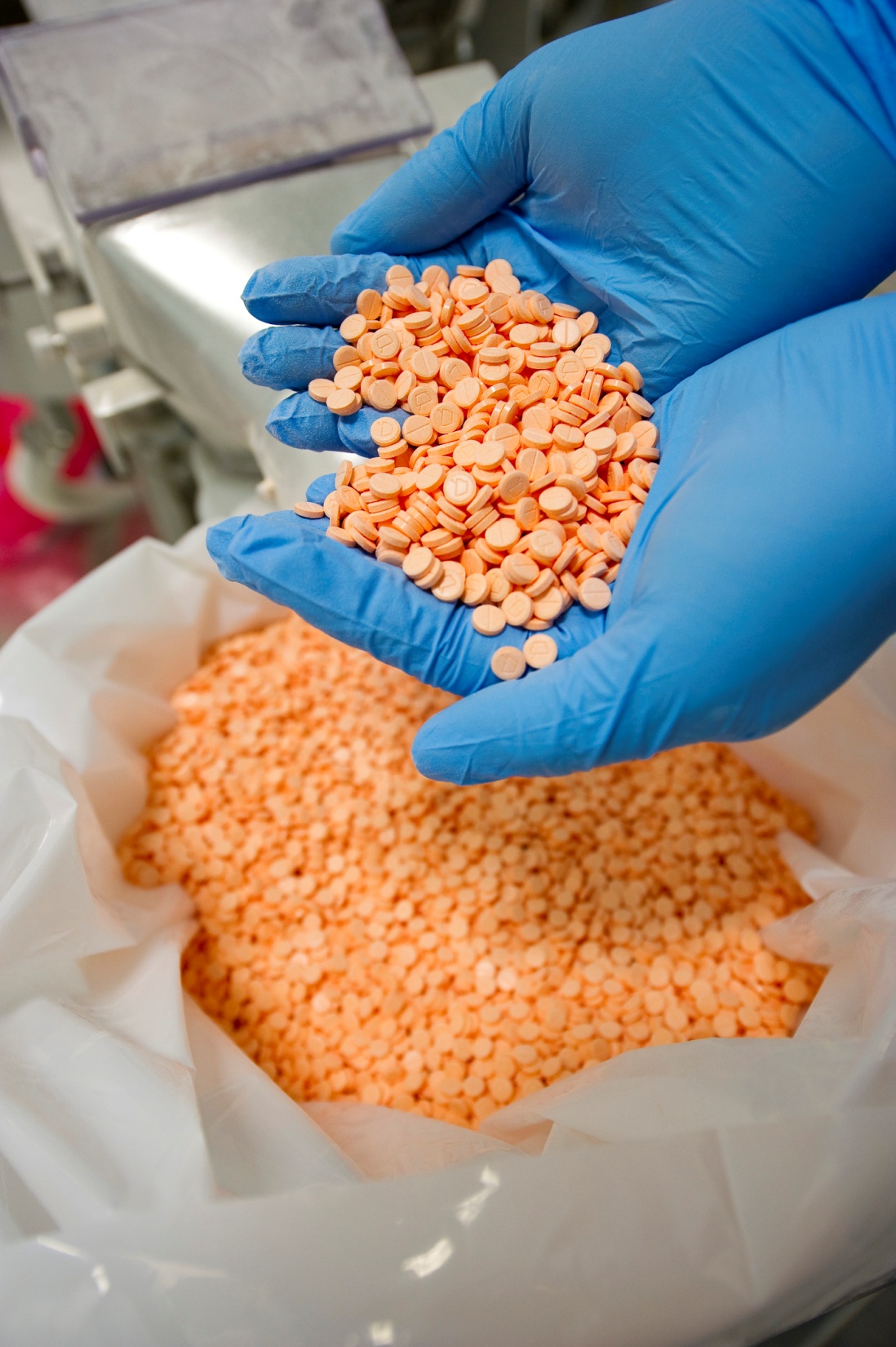 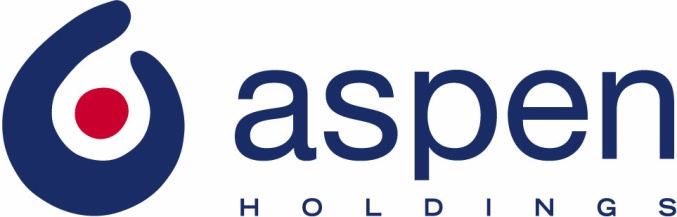 Aspen Investor Visit

Port Elizabeth Site,
South Africa

10 May 2011
Aspen’s Global Footprint
C = Combined sales, marketing, distribution and manufacturing centres
G = Group headquarters
M = Manufacturing centres
S = Sales, marketing and distribution centres
G   Durban, South Africa
C    Cape Town, South Africa
C    Johannesburg, South Africa
M   Port Elizabeth, South Africa
M   East London, South Africa
M   Toluca, Mexico
S   Mexico City, Mexico
S   Caracas, Venezuela
S   Rio de Janeiro, Brazil
M  Vittoria, Brazil
S    Dublin, Ireland
M  Bad Oldesloe, Germany
C    Nairobi, Kenya
S    Kampala, Uganda
C    Dar es Salaam, Tanzania
S    Dubai, United Arab Emirates
S    Grand Bay, Mauritius
S    Quarry Bay, Hong Kong
C    Sydney, Australia
M  Melbourne, Australia
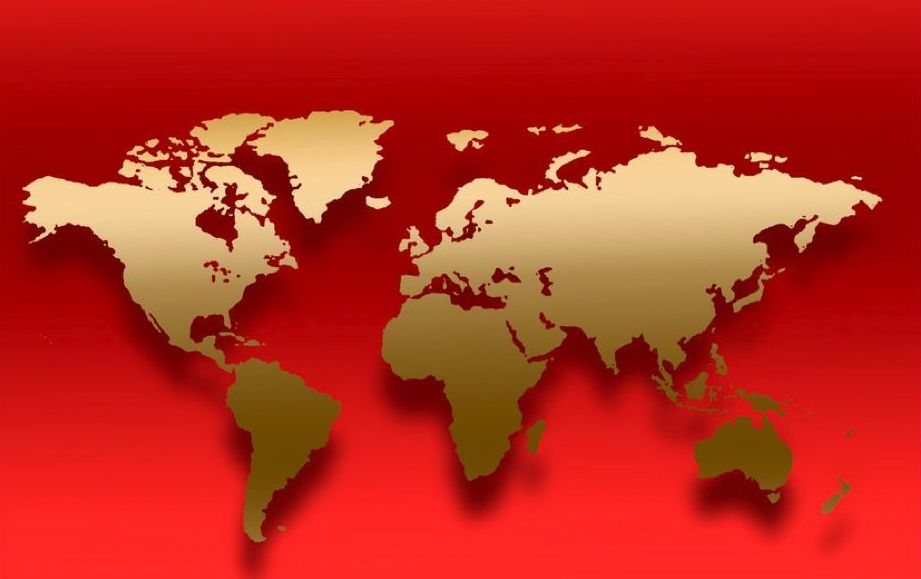 2
6
8
5
9
1
7
3
4
12
10
11
15
14
13
17
16
18
19
20
We remain committed to making a meaningful difference in the health of all those using Aspen medicines globally, and to increase our contribution to the lives of people in the many markets we serve across the globe through the manufacture and supply of high-quality, affordable medicines in a responsible manner.
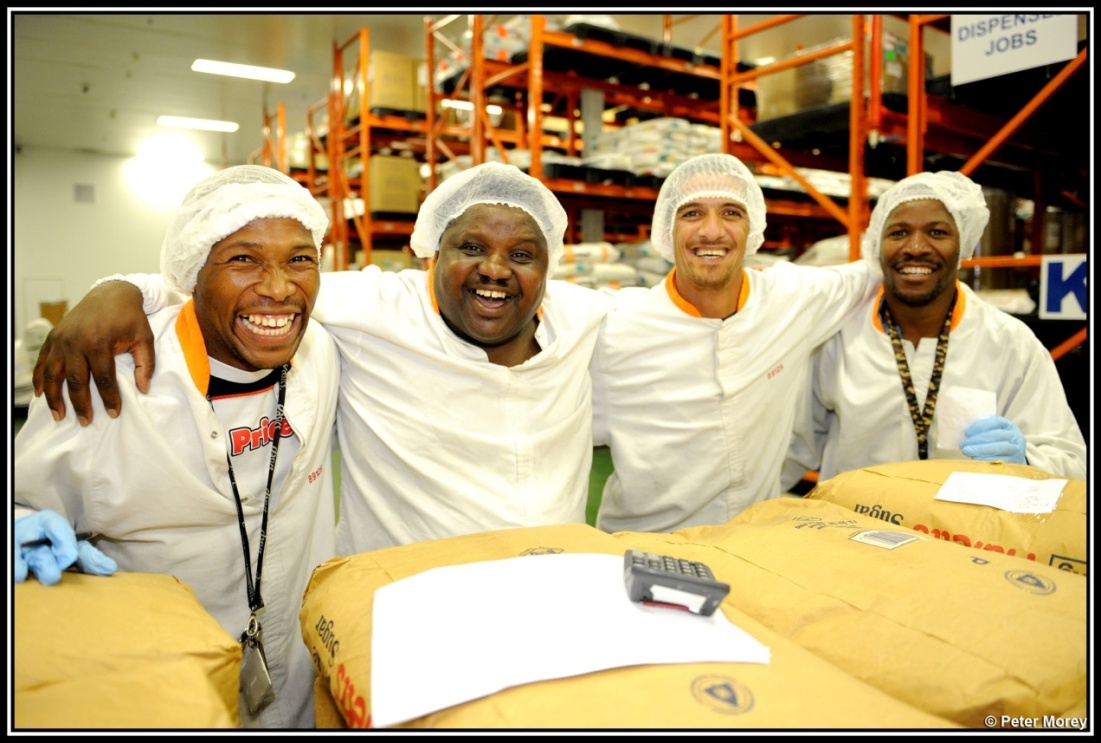 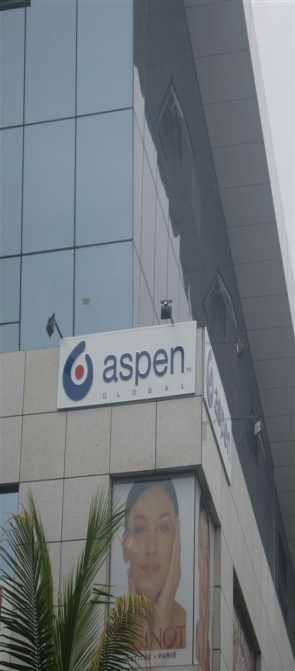 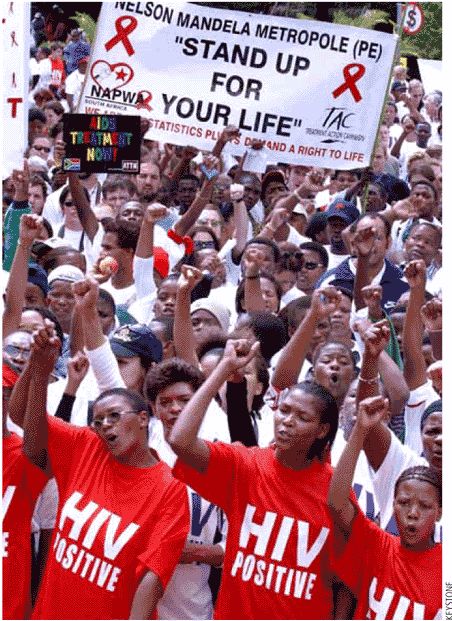 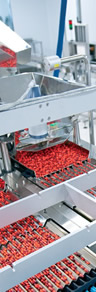 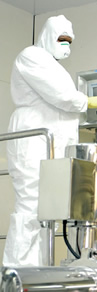 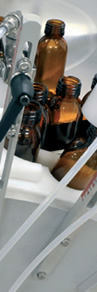 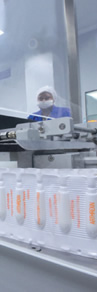 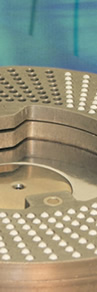 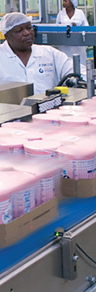 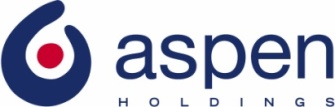 3
Aspen’s Manufacturing Competitive Advantages
Manufacturing capacity and capability is aligned to the Group’s growth strategy

Aspen’s strength lies in its ability to supply high volumes of products reliably with 4.8 billion tablets being manufactured currently

Manufacturing capabilities at the Port Elizabeth and East London facilities have been rationalised

Homogenous product types are produced at designated facilities

Manufacturing capacity in the tabletting can be trebled by 7% increase in the expense base with the addition of only incremental variable costs

Accreditations received from South African and relevant international authorities 

Sufficient manufacturing capacity exists to produce required volumes for the domestic and international markets as well to accommodate the introduction of global brands and Sigma products

Focus on economies of scale  - international volumes are being transferred to Port Elizabeth to reduce reliance on the public sector volumes

Effective procurement strategies ensure that materials are purchased at competitive prices

There is a committed focus on manufacturing efficiency projects – benefits have already been realised, and initiatives are already in progress to conserve energy and environmental management 


Our world class South African Operations team has created Aspen’s 
sustainably efficient and competitive manufacturing platform
Evolution of Aspen’s Manufacturing Base
Aspen General Facility has been on the present site for approximately 70 years

Acquired by Aspen from South African Druggists in March 1999, together with facilities in East London and Johannesburg

Mainly supplied the South African market

Within 12 years, Aspen has transformed from being a domestically accredited supplier to an international pharmaceutical manufacturer with the developed capability to supply various dosage forms to any pharmaceutical market in the world

In the last 5 years, more than R2 billion has been invested in the Group’s South African facilities for infrastructural expansion and enhancements to improve compliance to the relevant regulatory standards, and in order to support Aspen’s sustained supply to both its domestic and diverse international markets

More than 2700 people are permanently employed at Aspen’s Port Elizabeth, East London and Nutritionals manufacturing facilities
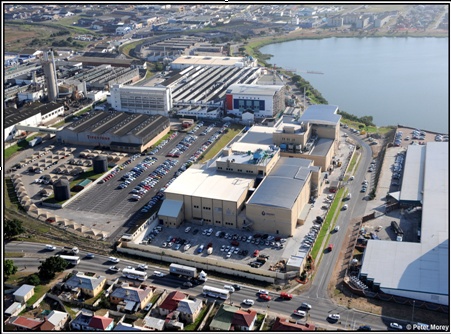 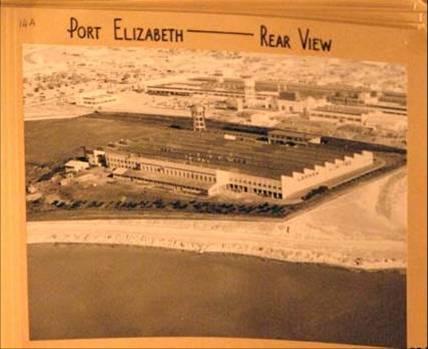 Current Allocation of Domestic and International Volumes
Manufactured products are supplied to Europe, Latin America and China

Additional international volumes are in the process of being introduced to the Port Elizabeth facility

Regulatory approvals are required by the relevant territory, per product, before commercial production can take place
Strategic Manufacturing Partnerships
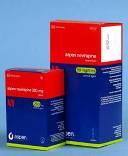 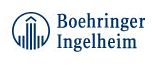 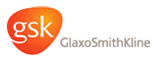 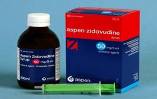 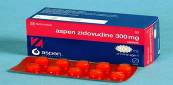 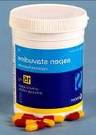 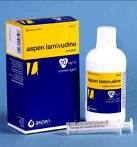 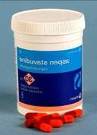 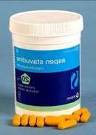 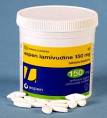 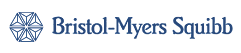 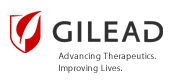 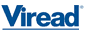 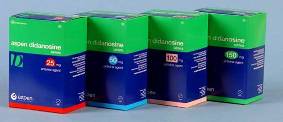 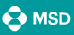 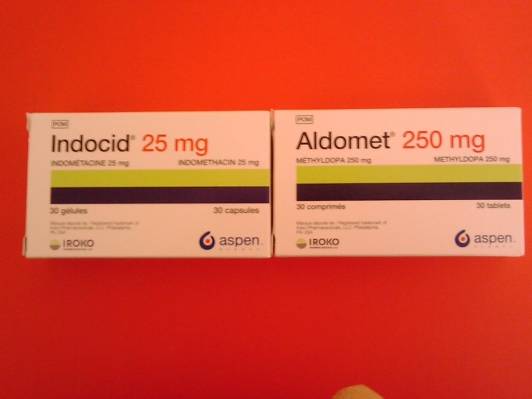 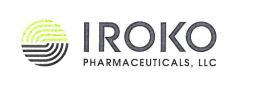 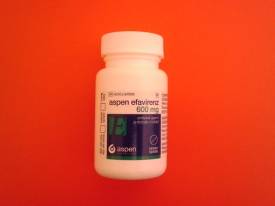 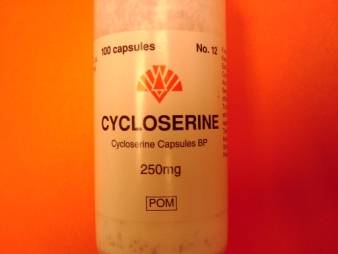 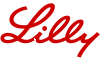 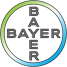 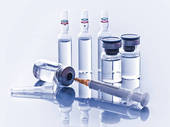 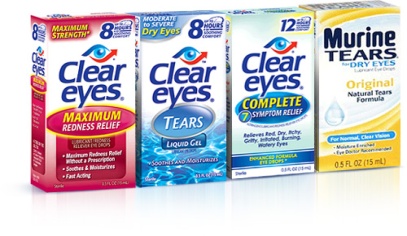 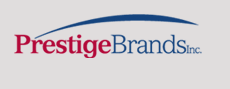 7
Aerial view of Aspen’s Global Manufacturing Base in Port Elizabeth
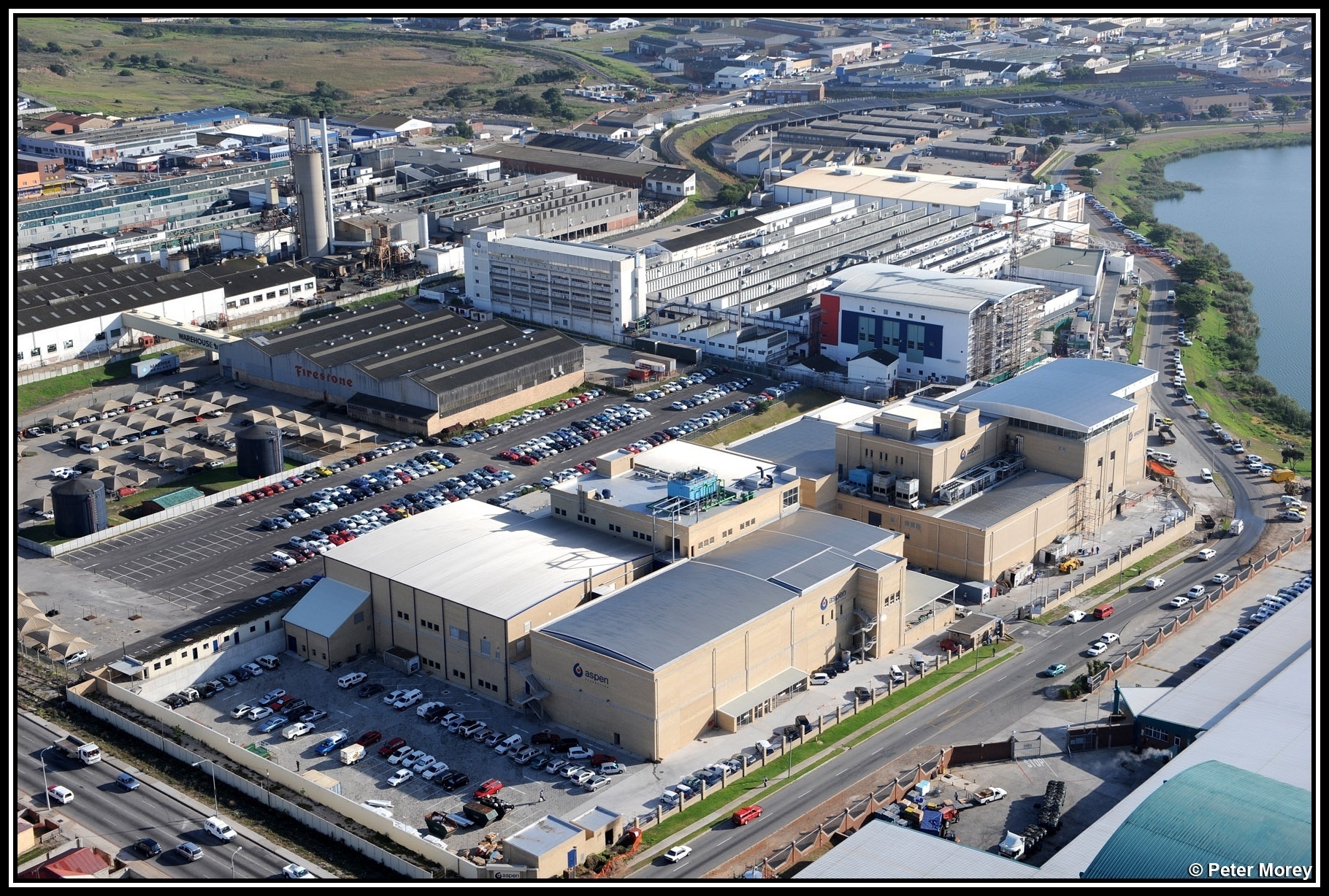 UNIT 3 : General Facility
Technical Centre
UNIT 2 : Oral Solids
UNIT 1 : Packing
UNIT 1 : Oral Solids
UNIT 1 : Bottling Plant
Sterile Lyophillisation
&
Eye drop Facility
Sterile Warehouse
Regulatory Authorities Relevant to South African Operations
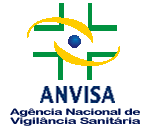 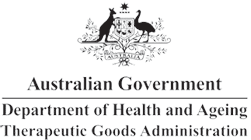 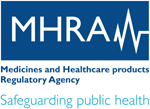 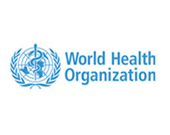 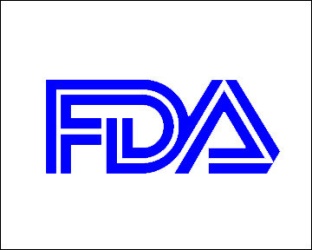 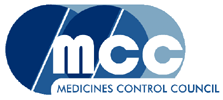 x  =  Approved
#  =  Inspection planned
Strategic Rationalisation Initiatives
Significant efficiencies and cost reductions have been realised through the consolidation of the    Port Elizabeth site management systems:

Site management and facilities support functions have been consolidated under a single management structure

Historically two separate entities with individual management structures
Significant rationalisation of redundant costs


Consolidation of engineering stores and warehouse management systems

Integrated site stock management systems and hence focussed working capital management


Consolidation of ERP systems for all facilities into a single Baan system

Provides access to a single reporting platform 
Facilitates focussed review, analysis and stratification of site information
Assists with effective optimisation of resources and capability


Consolidation of the purchasing systems

Reduced number of purchase orders
Lower average purchase price per order due to combined volumes 
Reduced number of lab tests required on incoming materials due to purchase order rationalisation
Unit 1 – Oral Solid Dosage Facility
In 2005, an investment was made in the construction of an FDA-approved facility in response to the HIV/AIDS pandemic in Africa


High volume production of tablets and capsules


The facility was successfully re-inspected by FDA, MRHA and WHO in 2010

No major findings reported


Unit 1 currently manufactures 2.8 billion tablets


A granulation capacity expansion project to the value of R178 million is nearing completion (first suite in operation, with second and third suites in final stages)

This will more double current granulation capacity to increase tabletting capacity
Unit 2 – Oral Solid Dosage Facility
Unit 2

2.0 billion tablets are manufactured in this area
Total capacity = 3 billion tablets

Part 2A – Fluid Bed Dried (FBD) products

Small to medium volume solids production for selected regulated markets
Reformulated products and investment in new equipment
Improved process flow and hence more efficient manufacturing process
Increased automation and improved yields
Reduction in conversion costs
96 tabletted products have been transferred into Unit 2A; 40 products will be transferred by July 2011

Part 2B – Oven dried products

Small volume solids production for selected regulated markets
Investment in new equipment
Increased automation and improved yields
6 products have been transferred into Unit 2B
61 products remain to be transferred by April 2012
Unit 3 – General Facility
A phased process for the transfer of products to Unit 1 and Unit 2 is in progress



Bulk tablet manufacturing at Unit 3 will be decommissioned by end June 2011



Semi-solids (creams, ointments and suppositories) and Liquid Lennon Dutch Medicines have been transferred to East London



Packing for the local market remains in this area
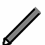 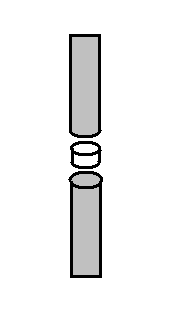 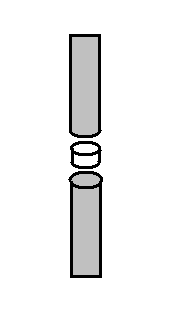 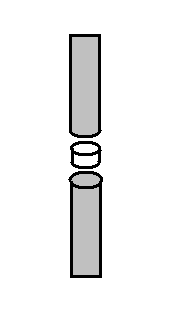 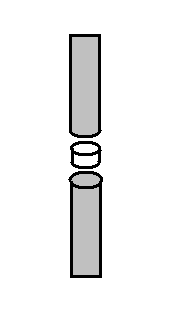 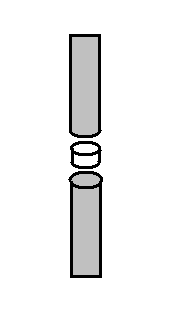 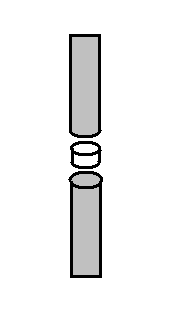 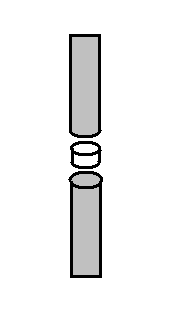 Flow Diagram of the Tabletting Processes
Air
Dispensing
Fluidised Bed Dryer
Sieving
Scale
Granulation
Air
Magnesium Stearate
Blending
Sieving
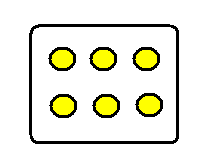 Packaging
Compression
Coating / Capsule fill
Focus on Continuous Improvement Initiatives
Introduction of the Fluid Bed Drying Process

The older oven drying technology

Wet granule obtained during tablet manufacture is dried by spreading materials onto trays inside an oven
 Process time is relatively long, requiring an average of 8 - 16 hour drying time


The newer FBD technology

Wet granule obtained during tablet manufacture is sieved into a drying chamber and hot air is passed through the chamber at relatively high speeds, resulting in fluidisation of the granule
 Faster process, requiring 2 - 3 hour drying time


All key and high volume products have been reformulated and are now manufactured in this area


	Impact: The benefits of this technology have been extracted and improvements in manufacturing and cost efficiencies have been realised
Focus on Continuous Improvement Initiatives
Doubling of batch sizes to reduce set-up time between batches and thereby optimise equipment utilisation

All Unit 1 manufactured and all Unit 1/3 packed products completed
Unit 2 manufactured products in progress

Impact: Reduction of total annual set up time by 50%

Automation of end-of-line packing to match the increased rate of manufactured output / manual packing processes transferred to automated equipment

Blister and bottle packing completed, and patient ready packing nearing completion
Further projects targeted

Impact: 30% Output improvement in patient-ready packs with a reduction in temporary staff

Modification of batch manufacturing records to improve process documentation flow and move to Electronic Batch Documentation has been initiated 

Impact: Expected reduction in administration time and headcount

Barcode inventory management system introduced in warehousing and now being rolled out to production management

Impact: 16% Reduction in headcount achieved to date
Focus on Continuous Improvement Initiatives
Barcode status labelling of materials implemented to reduce handling activities

Impact: More efficient process through an instantaneous scanning process. Reduction in labelling time - manual capturing and labelling change used take up to one shift


Evaluation of shared packing tooling in progress 

Impact: Will reduce set-up and changeover time significantly to unlock additional capacity


Re-evaluation of automated (new IBC wash-station) and manual cleaning activities (additional wash-bays at place-of-work and transfer trolleys) in progress 

Impact: Will reduce cleaning times to unlock additional capacity


Evaluation of compression set-up and run-rate parameters proceeding well 

Impact: Increases in run rates of 20% achieved in Unit 1
In-house Manufacturing Cost Analysis
Impact of Continuous Improvement on Recoveries
Unit 1 Recoveries
+39%
+78%
+120%
Prospects in Solids Manufacturing at the Port Elizabeth Site
The redundant areas in Unit 3 will be converted into specialised manufacturing areas including

High potency suite (HPS)
Toxic suite (TS)

Following approval of the final design, construction of the HPS and TS will commence in the 2012 year

High potency and toxic products both require contained manufacturing areas with the air handling and employee health, safety and protective clothing requirements being more stringent in a toxic manufacturing area

Approximately 4 billion tablets will  be transferred into Unit 1, 2, HPS and TS including

Selected global brands from Europe
Selected products from Sigma

Transfer of these products to Port Elizabeth will almost double manufactured volumes to 8.8 billion tablets (currently 4.8 billion tablets are produced in Unit 1 and 2)

Economies of scale will be further improved
The additional volumes will be added with only 50% of incremental variable costs being added.  The fixed cost base will remain unchanged
East London Site
API Store
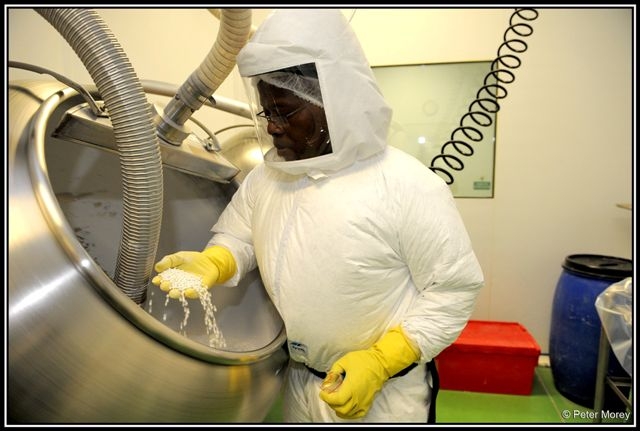 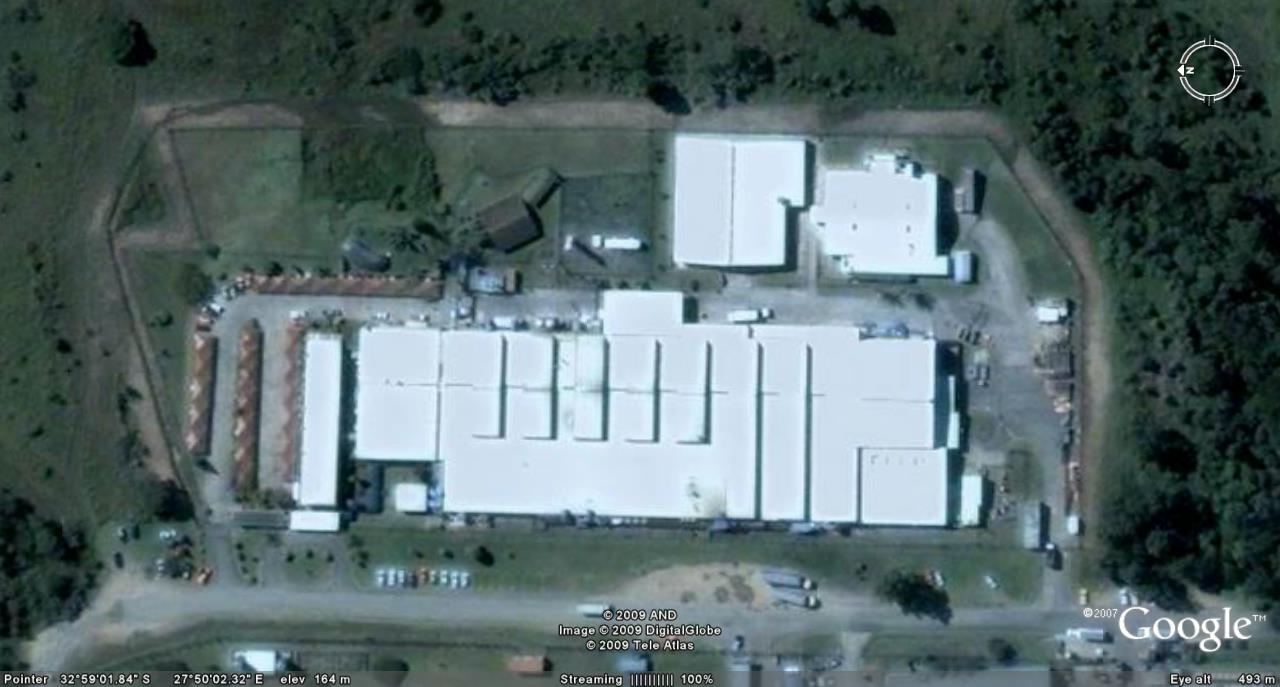 Oral Contraceptives
General Manufacture
An employee in the Oral Contraceptives facility 
wearing the necessary protective clothing
Aerial view of East London plant
East London Multi-Purpose Site
General Facility

Highly flexible, small volume, niche, solids manufacture, including low dose drugs

Significant investment has been made into upgrading the East London facility for the manufacture of semi-solids and Dutch medicines



Oral Contraceptive Facility

The Oral Contraceptive Facility provides a contained manufacturing area for the production of high volume oral contraceptives for the public and private sector
The Steriles Facility
Project commenced in 2007, presenting challenging complexities of design, technology, technical compliance requirements and specialist skills

Specialist facility for the manufacture of eye drops, lyophilised vials and sterile injectables, including hormonal vials and ampoules (a niche capability to supply female contraceptives and HRT products)

The facility commenced with the production of eye drops for the US market in July 2009

The lyophilised vials area was commercialised in September 2010

Approved by the MCC for the manufacture of sterile eye drops and lyophilised vials, with WHO approval for Capreomycin being targeted

Export certificates were granted by the FDA and MCC for the supply of eye drops into the USA

The sterile facility represents a niche and complex manufacturing
Steriles Facility – Multi-Product Suite
Lines 1 and 2

High volume eye drops with an annual capacity of 42 million units

Close to 30 million units being exported to US and Canada under a manufacturing contract with Prestige Brands

Aspen’s Eye Gene range has been introduced; remaining Aspen range of eye drops, i.e. Safyr Bleu and Oculerge in progress

Line 3

Lypophilised vials have been introduced into this area, starting with Capreomycin, a product for MDR TB

Vancomycin, Clarithromycin and other lyophilised products will be introduced in 2011

Capacity for lyophilised vials is approximately 2.4 million units

Additional capacity exists for 2.9 million liquid filled vials

Vitamin B Co, Vitamin B12 and Thiamine liquid filled vials are currently being introduced

Additional space exists to cater for the introduction of further capabilities - an engineering and design feasibility study has been completed
Steriles Facility – High Potency Suite
Line 4

High volume ampoule filling capability for hormonal injectables - a niche capability for filling and packing oily solutions which is very relevant to emerging markets

Validation batches of Bayer Nur-Isterate are scheduled for 2011

Aspen’s Lenasone, Betanoid and Decasone are currently being introduced.  The MCC have been invited to inspect and approve this area of the facility, where after full commercial production will commence

 Annual capacity for 30 million ampoules

Line 5

High volume vial filling capability for hormonal injectables - a unique aseptic suspension filling capability

Aspen’s Medroxyprogesterone is envisaged to be manufactured for SA, emerging markets and WHO territories; a global formulation is being developed for world wide supply

Offtake initially forecast at 20 million vials, annual capacity for vial filling of approximately 45 million units 

Application has recently been made to MCC for inspection of this area in order to facilitate commercial production
Procurement Initiatives
Comprehensive understanding of products / materials, driving factors and market factors


Ability to effectively benchmark product prices, quality and supplier service to ensure that we are procuring optimally


Longstanding relationships have been established with international API and packaging suppliers


Ability to source competitively from developing markets


Only reputed and validated suppliers are approved for use


Alternate suppliers are in place to mitigate supply risk and leverage pricing
Allocation of Procurement Currencies
Most API’s and excipients are purchased mainly from Asia:
India
China

Packaging materials are largely purchased                                     from South African suppliers

Aspen received an A-rating from                                                      Empowerdex in the preferential                                                    procurement category
Training and Development
140 new/ongoing 2010/11 Learnerships are in place, covering the fields of Business Administration, Equipment Setting and Operation, Safety Controls, Pharmaceutical Controls, etc.

Additional Laboratory and Warehousing Learnerships are in development for 2011/2012

20 additional bursaries have been awarded towards tertiary studies in 2011

4 Pharmacist are receiving internships in 2011

In 2010, 10 Apprentices as Fitters and 22 learners as Pharmacist Assistants were qualified
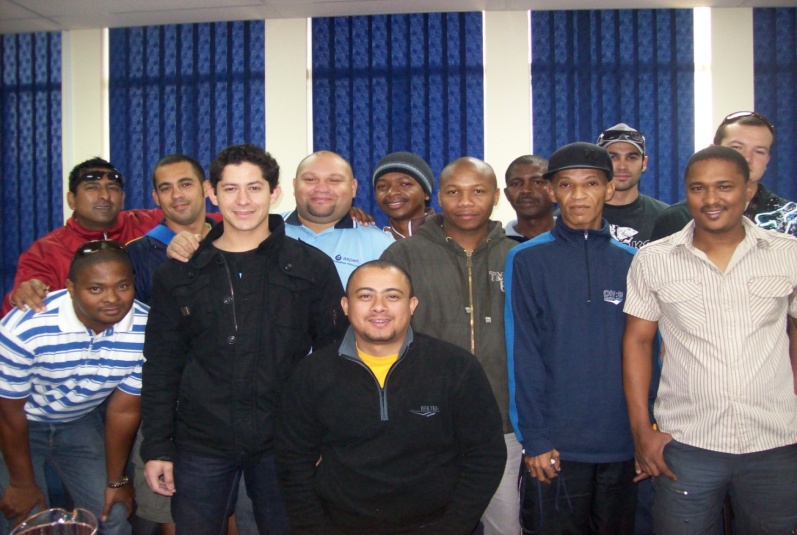 ARTISAN APPRENTICESHIP
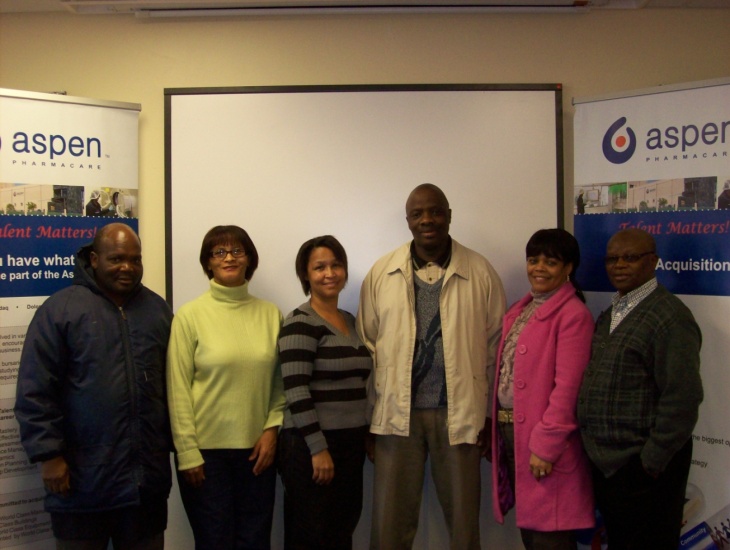 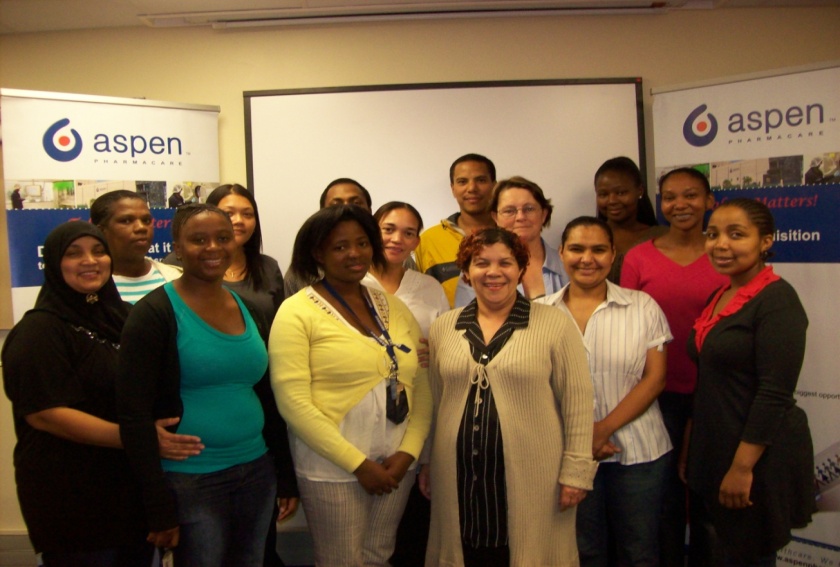 ABET
PMA LEARNERSHIP
Environmental Sustainability Initiatives
Carbon Footprint

Sophisticated air handling systems are in place to purify and filter the air discharged from the production areas

Sampling was done in Port Elizabeth and East London for Sulphur Dioxide, Nitrous Oxide, Volatile Organic Compounds and particulate emissions: quantities were largely undetectable, or else, negligible

Aspen is participating in a Carbon Disclosure Project, reporting using internationally accepted greenhouse gas accounting and reporting standards


Water Conservation

The Port Elizabeth facility is currently re-using Reverse Osmosis reject water to feed its cooling towers and ablution facilities, coupled with switching off rotoclones when not in use, the project has yielded an average of 8% reduction in monthly water consumption 

East London is reusing cooling water, with a saving of 4% in monthly consumption
Environmental Sustainability Initiatives
Conservation of Electricity


A target of 4% reduction in monthly energy consumption has been achieved through the installation of energy saving lighting in Liquids and Solids packing areas, and installation of lighting-off motion detectors across Port Elizabeth Administration Office Sites



East London has achieved a 1% reduction in electricity consumption                                              through installation of energy saving lights in the warehouses



A feasibility study is in progress to evaluate the possibilities of generating and                                making use of alternative renewable energy sources
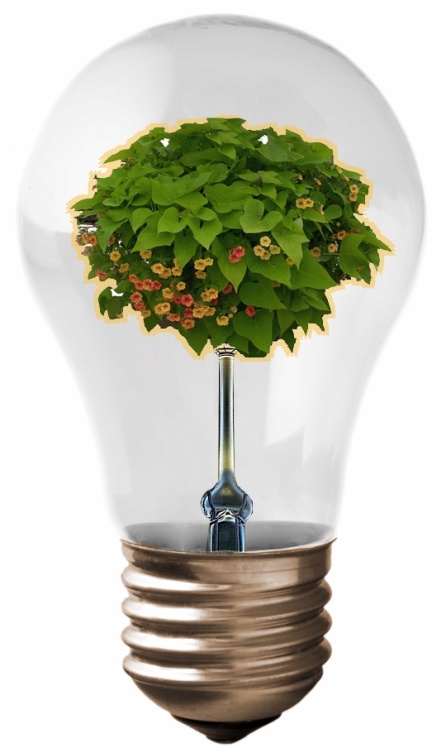 Social Sustainability Initiatives
We have secured job security for our permanent employees despite recessionary pressures facing manufacturers in South Africa

No permanent employees were made redundant by the implemented
	continuous improvement initiatives

The Disabling Frequency Ratio of 0.63 against a tolerance of 
1.00 demonstrates the effectiveness of safety standards at the facility

More than 950 employees participated in the 2010 voluntary                                                                  HIV/AIDS testing and counselling programme

5% were HIV positive and are receiving the necessary treatment and support

In addition to extensive on-the-job procedural and technical training
	that all staff receive in all aspects of operation, including GMP, SOPs
	and equipment operation, more than 10% of all Operations
	employees received external, specialised skills training in the 
	six months to December 2010
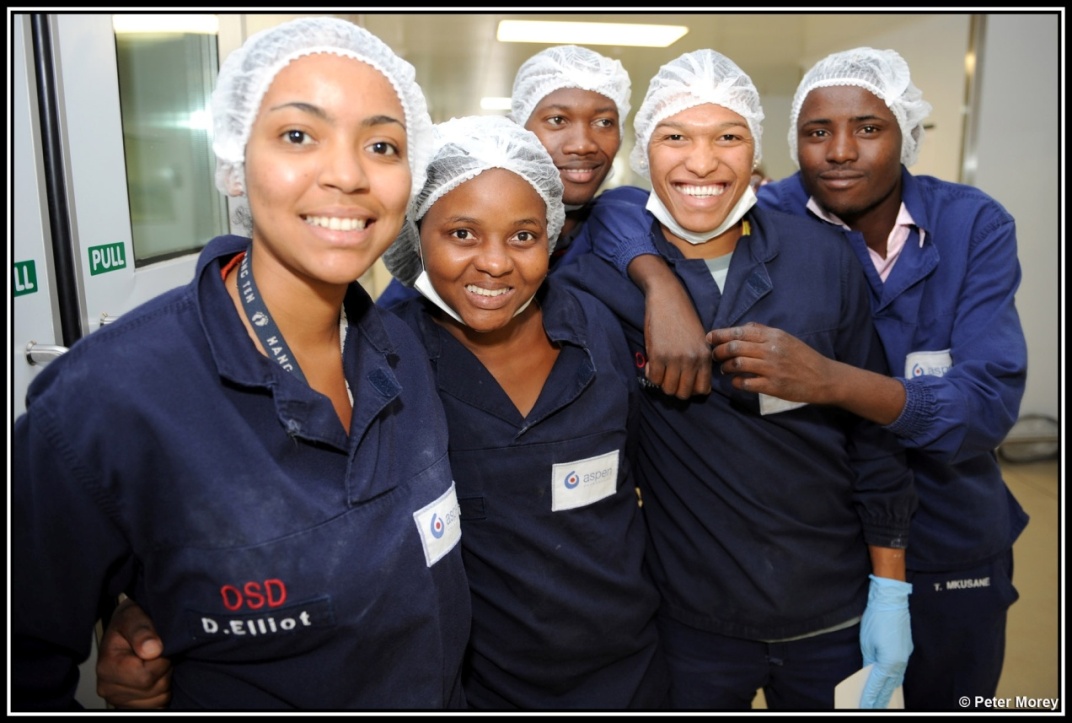 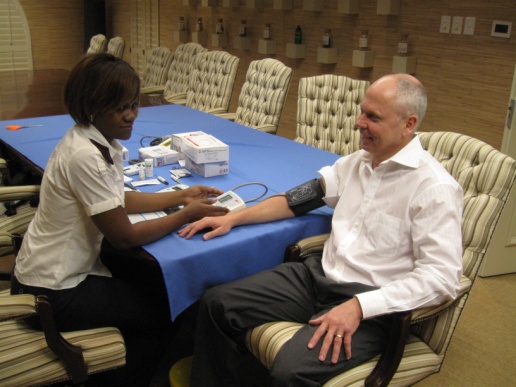 Risks and Challenges
Realisation of awarded public sector volumes

Mitigation: International volumes are being introduced to Port Elizabeth

Impact of inflation and currency movements on cost of goods

	Mitigation: Benefits from continuous improvement initiatives and effective procurement strategies are being realised

Shortage of scarce skills – pharmacists and artisan

Mitigation: Pharmacists retention programmes are in place, and investment is made in learnership programmes for assistance pharmacists and apprenticeships for artisans 

Increased competition from foreign suppliers

Mitigation:
Cost of goods are benchmarked against international prices
Aspen’s successful performance in the recent ARV tender demonstrates competitiveness
Aspen has proven to be a reliable supplier
Significant investment has been made in creating flexible and diverse manufacturing capability to respond to current and future requirements
Generics Bulletin Report : May 2010
Aspen incl Sigma (17,18, 19)
33